Chapter 8More on strings and special methods
ACKNOWLEDGEMENT: THESE SLIDES ARE ADAPTED FROM SLIDES PROVIDED WITH Introduction to Programming Using Python, Liang (Pearson 2013)
Motivations
Text is everywhere! Computers have to interface with humans.
How could we determine of a tweet has sensitive or false information?
When filling out a form how do we know a date is a valid format?
DD/MM/YYYY
MM/DD/YY
etc
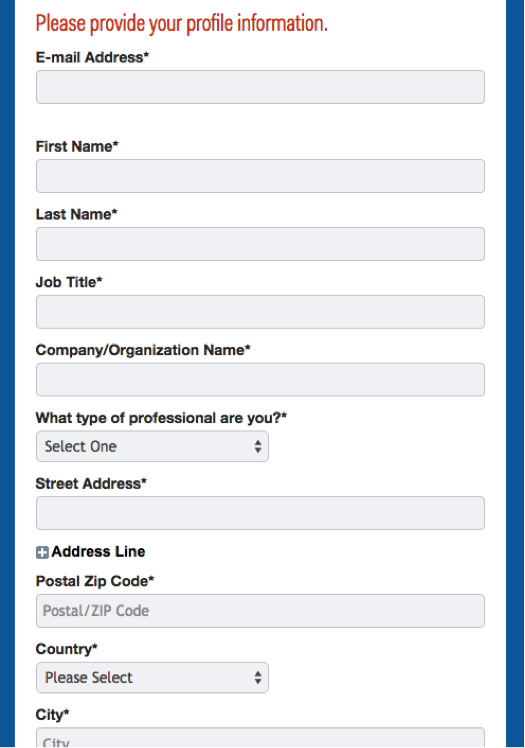 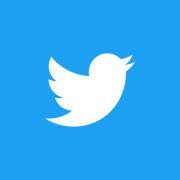 The string Class - str
Strings are objects that can be constructed and used (invoking methods)
Creating Strings
s1 = str()          # Create an empty string ("")
s2 = str("Welcome") # Create a string "Welcome"
Python provides a simple syntax for creating string using a string literal. For example:
s1 = ""        # Same as s1 = str()
s2 = "Welcome" # Same as s2 = str("Welcome")
Strings are Immutable
A string object is immutable. Once it is created, its contents cannot be changed. To optimize performance, Python uses one object for strings with the same contents. Below, both s1 and s2 refer to the same string object. s1 = "Welcome"s2 = "Welcome"print(id(s1))print(id(s2))
Memory
s1:
s2:
Str
s: "Welcome"
Output505408902
505408902
Some Functions with str
Let a variable s = "Welcome"
len(s) – returns the length of the string, in this example 7.
max(s) – returns the character with the largest Ascii value, 'o' in this case
min(s) – returns the character with the smallest Ascii value, 'W' in this case
Index Operator []
Strings are laid out as a sequential piece of memory. We refer to the first element as the index 0
The index in computing is the distance (number of characters in this example) from the start, not which element in order.
You can access an individual character with the index operator []:s = "Welcome"print(s[4]) # Outputs 'r'
The +, *, [ : ], and in Operators
Consider:s1 = "Welcome"s2 = "Python"s3 = s1 + " to " + s2         # s3 contains "Welcome to Python"s4 = 2*s1                     # s4 constains "WelcomeWelcome"s5 = s1[3:6]                  # s5 contains "com"containsW = 'W' in s1         # containsW stores TruecontainsXYZ = "XYZ" not in s2 # containsX stores True
The +, *, [ : ], and in Operators
+ – is an operator that concatenates (joins) two strings and returns the result
* – is an operator that repeats a string some amount of times and returns the result (called the repetition operator)
[:] – is an operator that returns a substring of the string, called the slicing operator. The slice returned begins at the first index and ends at the second index -1.
in and not in – are containment operators returning Boolean values whether a character/string is contained/not contained within a string or not.
Negative Index in a slicing operator
Consider:s1 = "Welcome"s2 = s1[-1]  # s2 contains "e"s3 = [-3:-1] # s3 contains "om"
A negative index counts from the end of the string
Foreach Loops over strings
Looping over the contents of a string is important for various settings.
Consider the following with someString = "Hello":
for ch in someString:  # Recall for is for each element                        # of a sequence!  print(ch, end=",")   # Outputs: H,e,l,l,o
for i in range(0, len(someString), 2):  print(s[i], end=" ") # Outputs: H l o
Comparing Strings
Relational operators work on strings as well. Consider:s1 = "green"s2 = "glow"s1 == s2 # Falses1 != s2 # Trues1 > s2  # Trues1 >= s2 # Trues1 < s2  # Falses1 <= s2 # False
Testing Characters in a String
The following methods can be used on string objects to test character, example:s = "123"s.isdigit() # True
Searching for Substrings
The following methods can be used in order to search for substrings. Example:s.endswith("me")
Converting Strings
You can perform transformations on strings for convenience.
Stripping Whitespace Characters
Additionally, stripping whitespace
Formatting Strings
Additionally, methods to format.
Exercise
Write a method that determines whether a string is a palindrome (a string that is the same read forward and backward, e.g., racecar).
Write a test method that allows a user to enter a string and print whether it is a palindrome or not.
Exercise
Write a function that converts a string of hexadecimal (base 16, e.g., "1F") to a decimal number (31 for the example).
Write a test for your functions.
Operator Overloading
There is some magic to how strings support things like concatenation. It turns out we can also write these special methods for operators. This is called operator overloading.
Operator overloading allows the programmer to use the built-in operators for user-defined methods. 
These methods are named in a special way for Python to recognize the association.
Operator Overloading
The following are special methods in python. Example:class Addable:  def __init__(self, x = 0):     self.__x = x  def __add__(self, other):    return Addable(self.__x + other.__x)  def __str__(self):    return str(self.__x)a1 = Addable(3)a2 = Addable(2)a3 = a1 + a2print(a3) # Outputs 5 because of __str__
Reminder
Read the book! Lots of great examples and extra explanations.
Read/answer end of section exercises/checkpoints